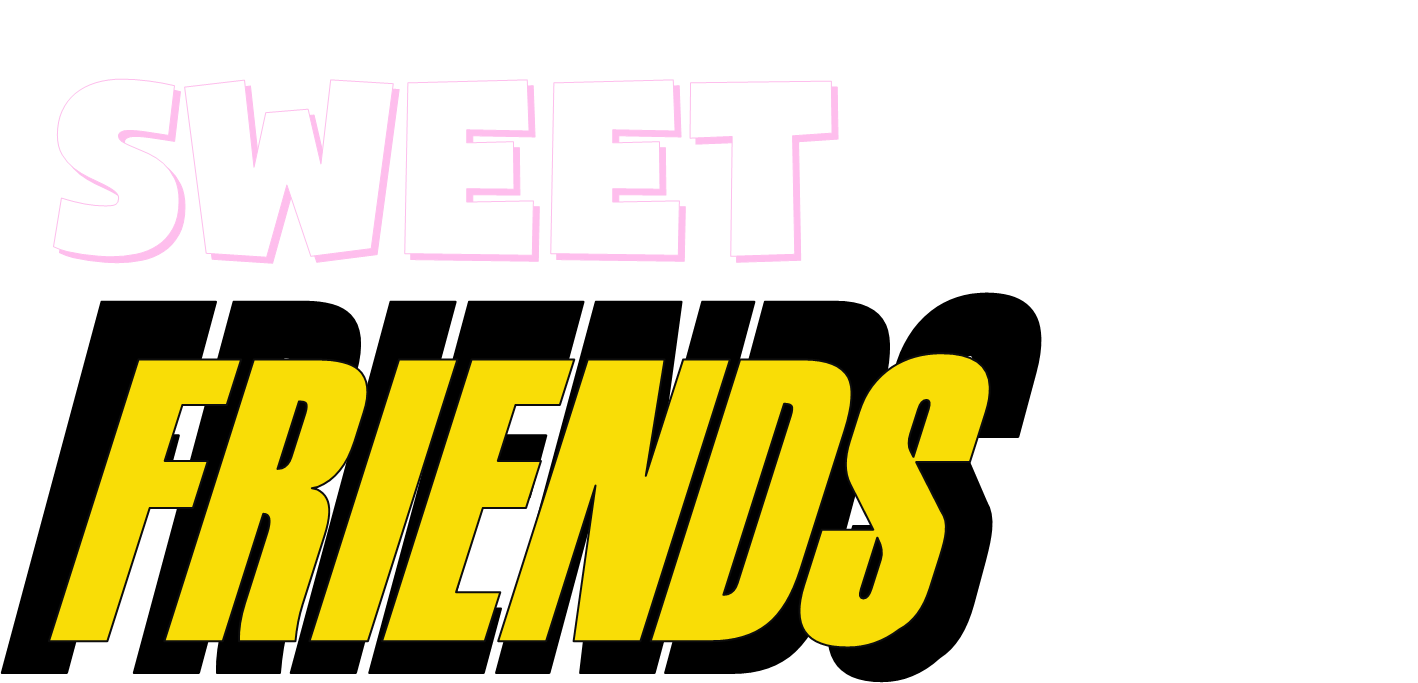 Tớ đang ở Vương Quốc Đồ Ngọt, hãy cùng tớ khám phá ở nơi này có những người bạn nào chào đón chúng ta nhé !
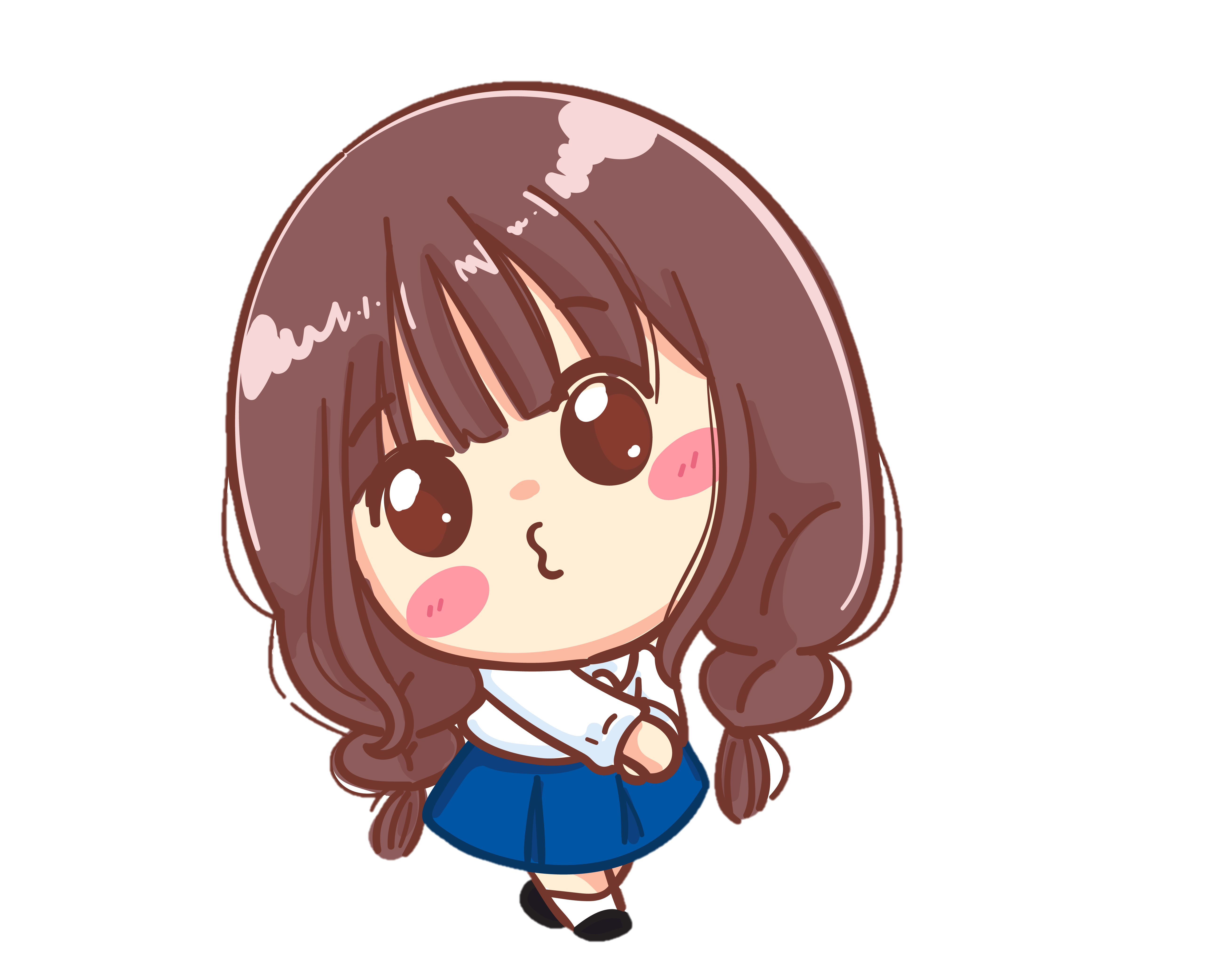 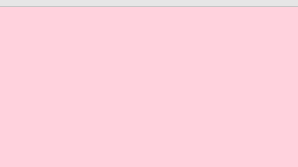 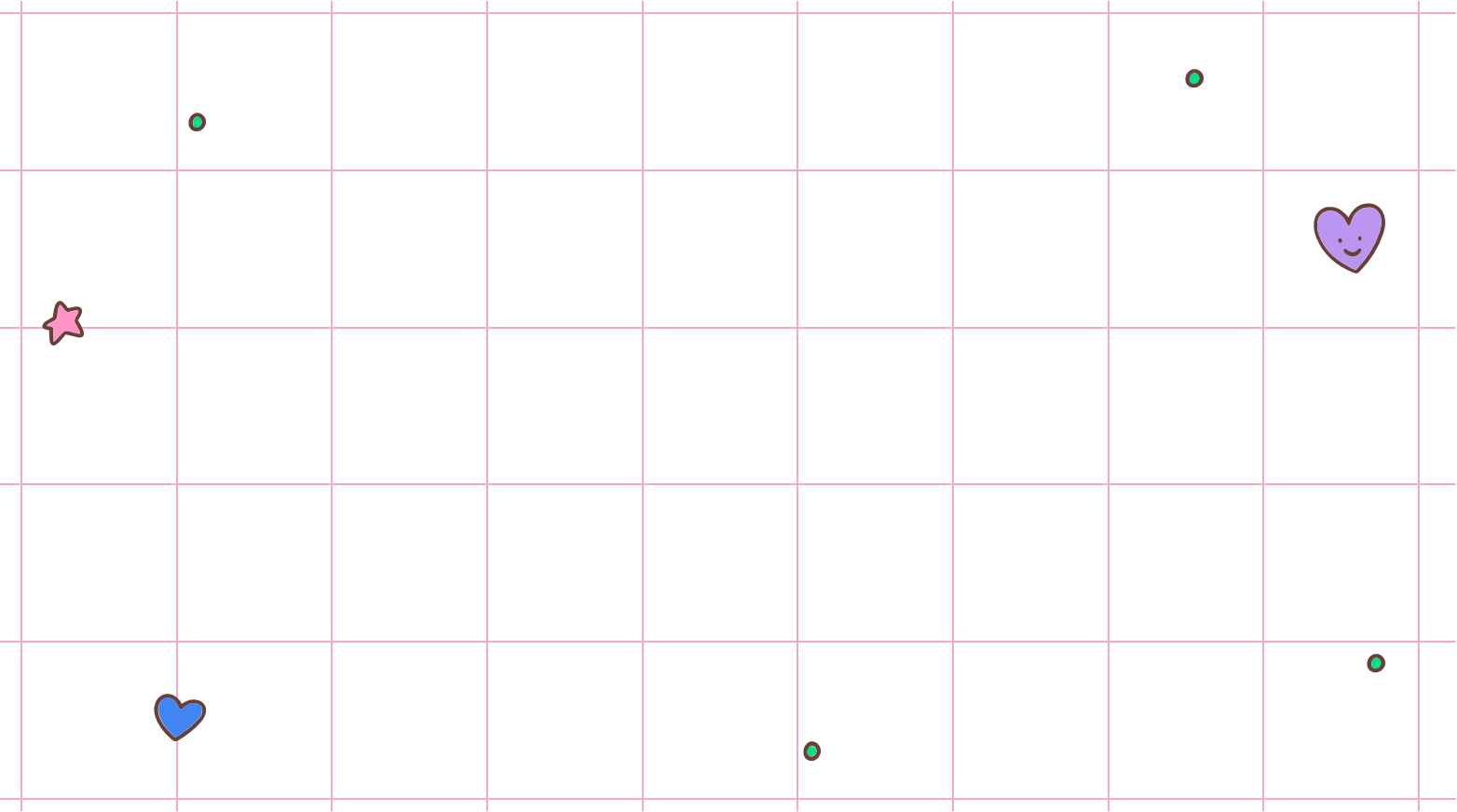 18 x 10 = ?
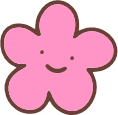 180
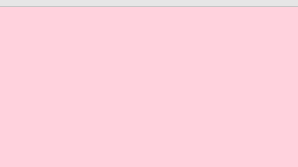 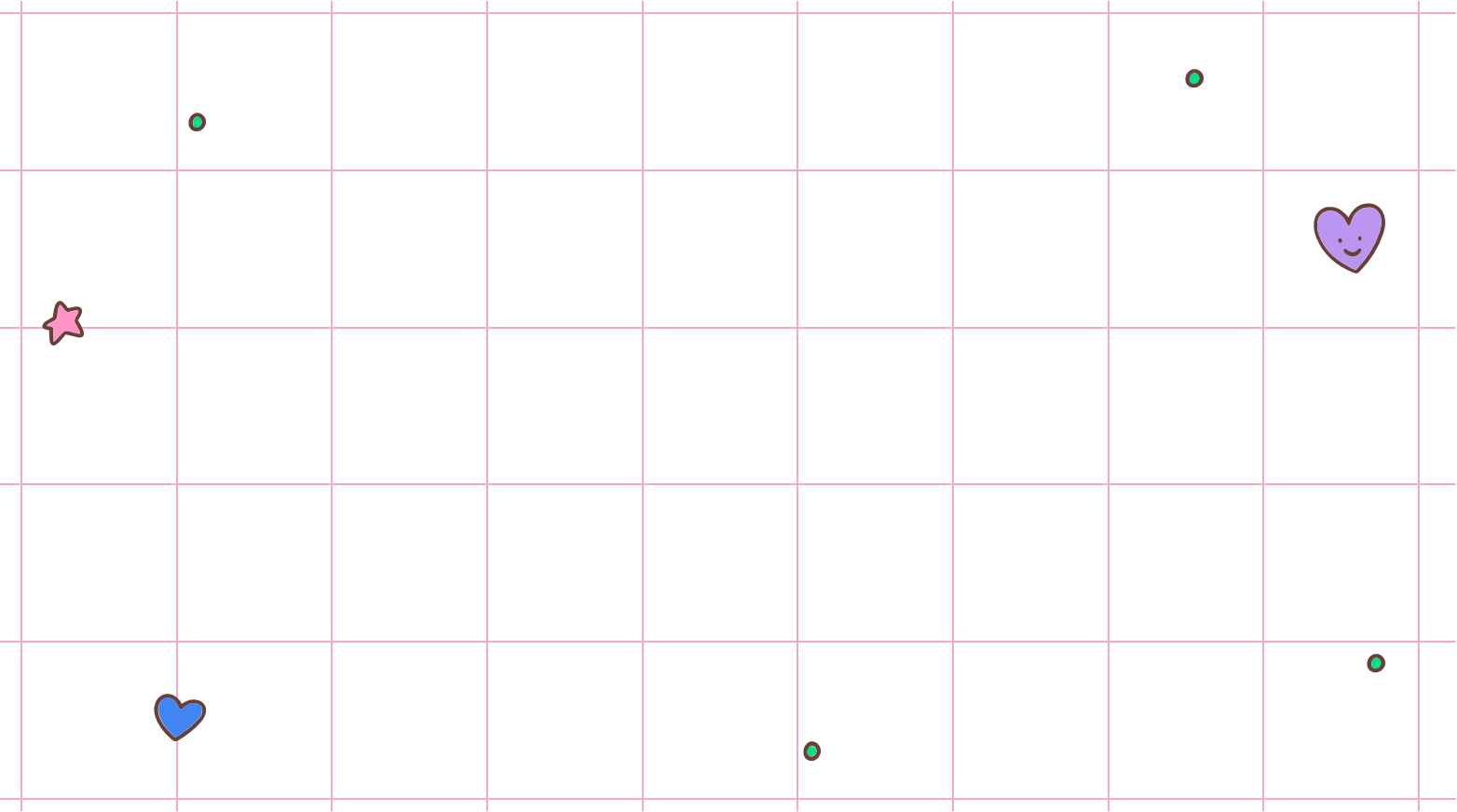 87 x 1 000 = ?
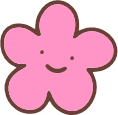 87 000
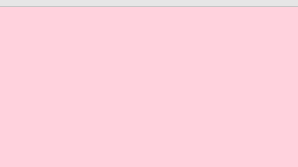 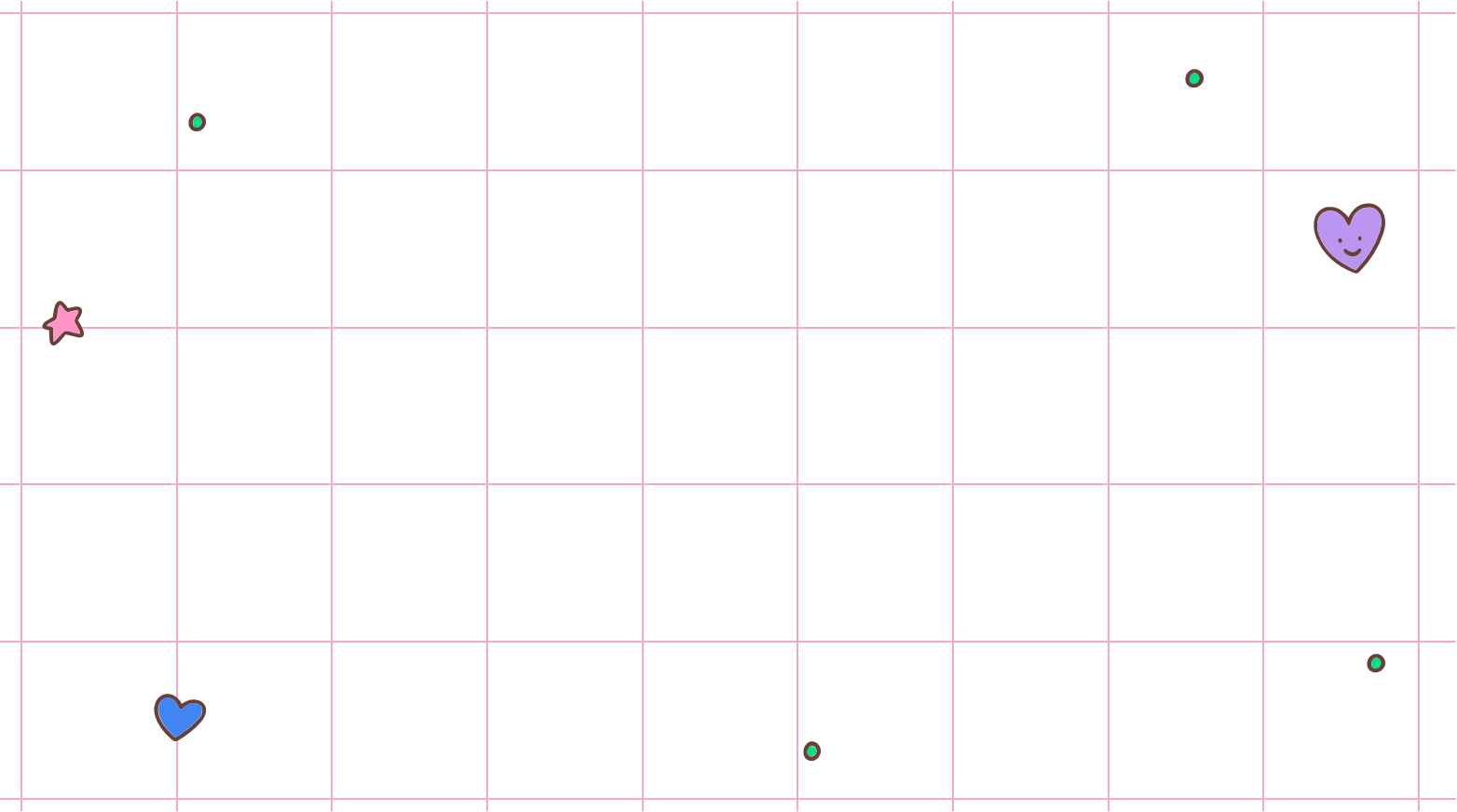 2 700 : 100 = ?
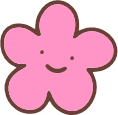 27
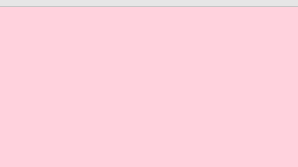 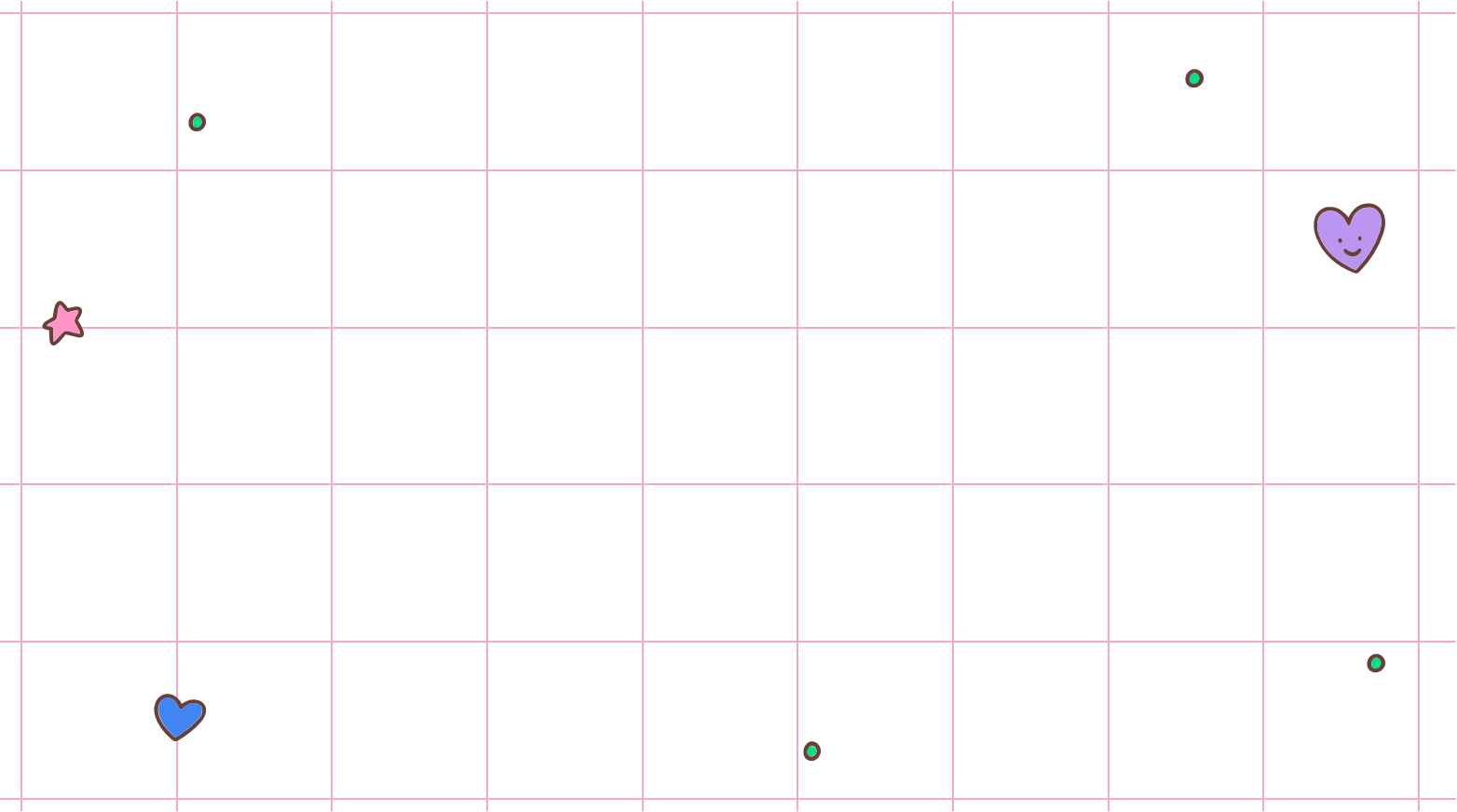 96 000 : 1 00 = ?
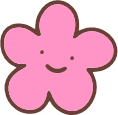 960